Etf holdings by fund
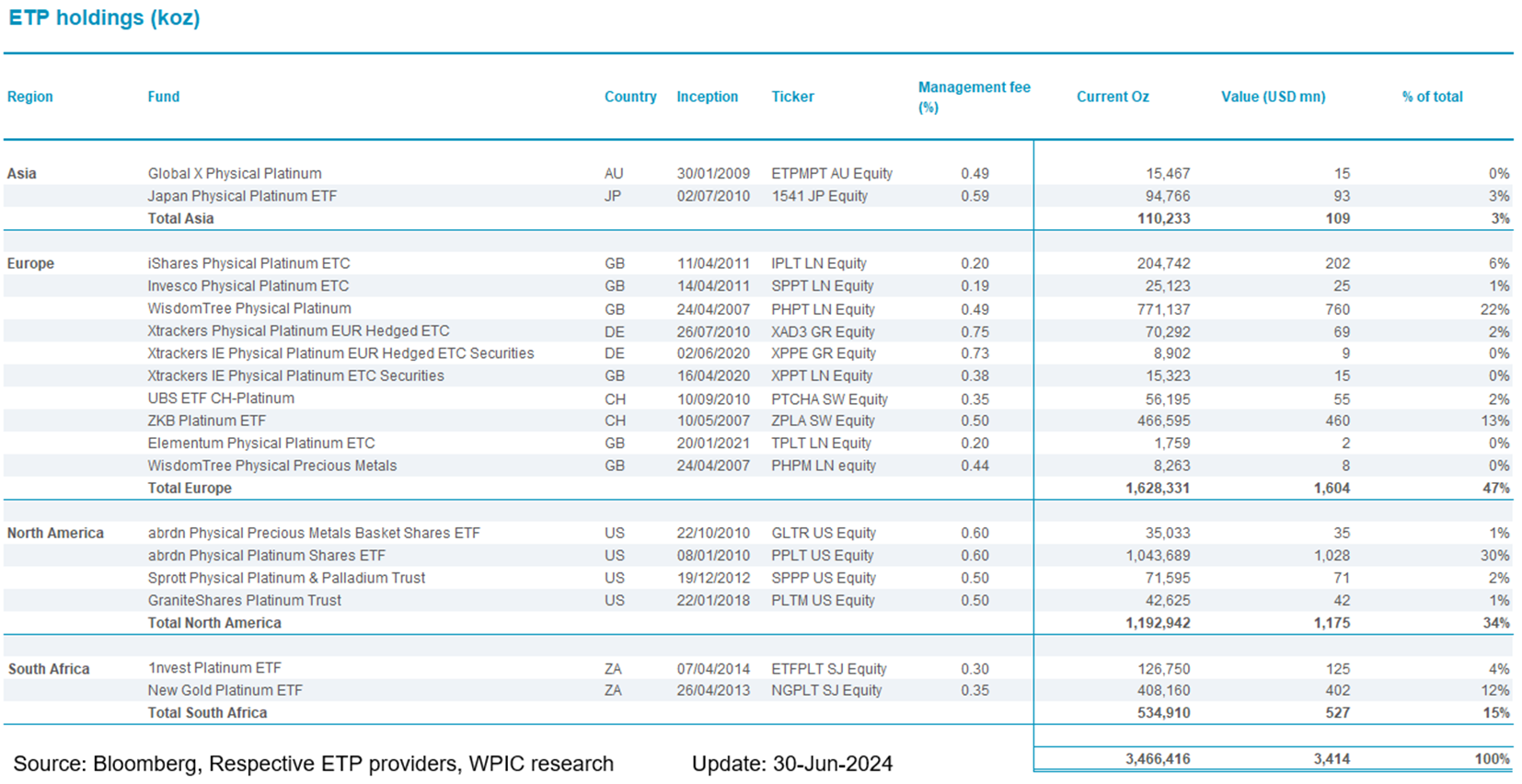 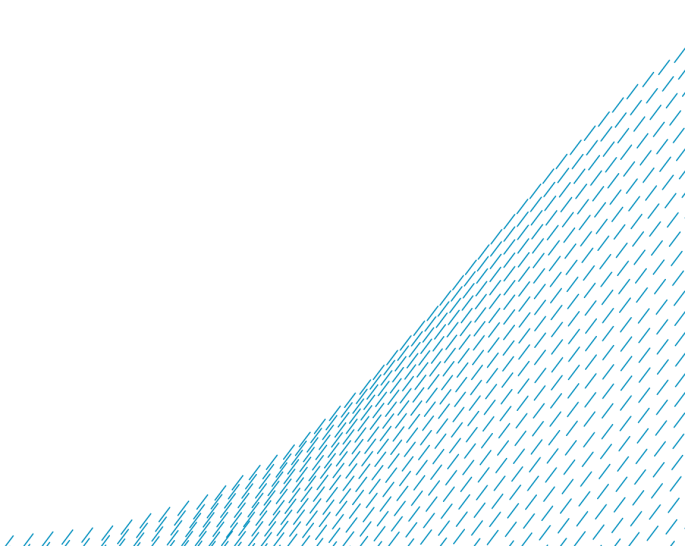 Investment Research Charts